Polar Coordinates
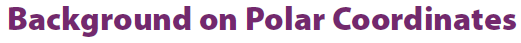 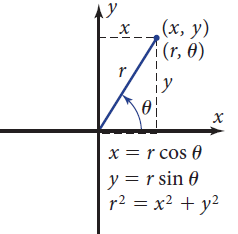 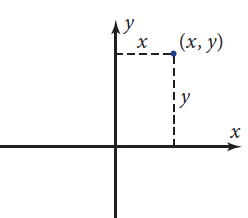 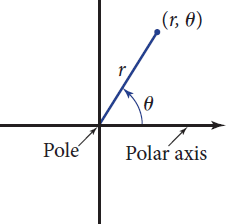 How do you convert between polar and cartesian coordinates?
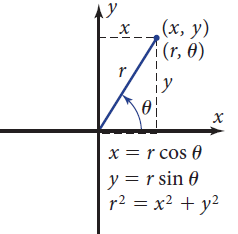 Polar  →  Cartesian
Cartesian  →  Polar
Convert                   into rectangular coordinates.
Convert                 into polar coordinates.
[Speaker Notes: (3/2, root3/2)
(root2, 3pi/4)]
What is a polar coordinate plan?
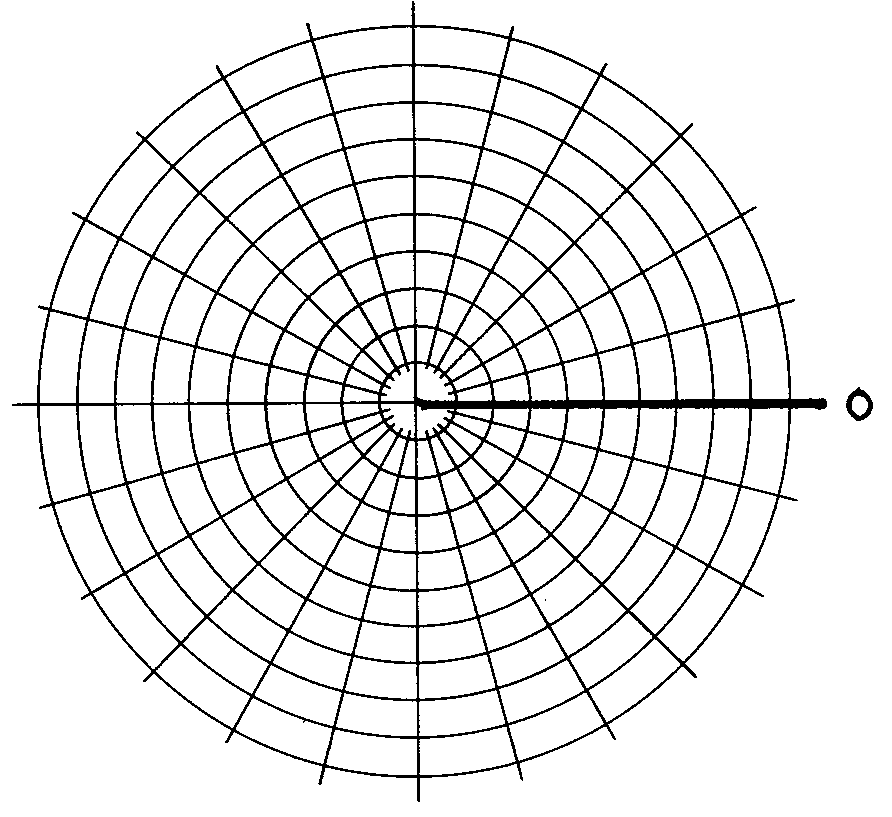 Pole (origin)
Polar axis
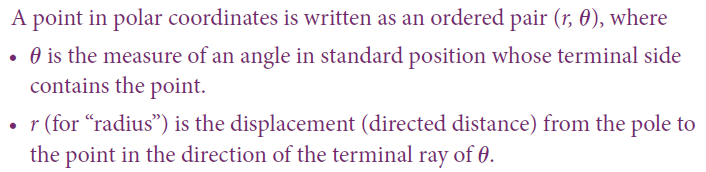 What is a polar coordinate?
(-5, -60o)
(5, 60o)
Graph:
(5, -60o)
r = 3
(-5, 60o)
r = -1
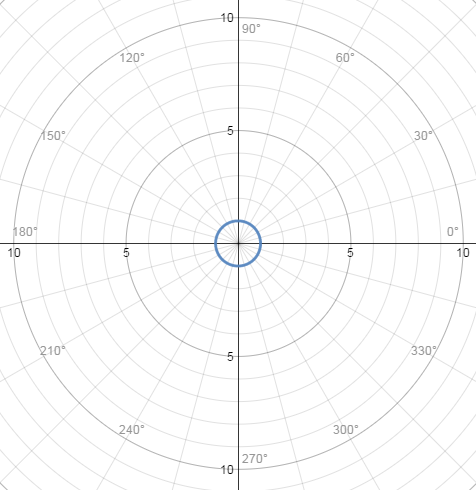 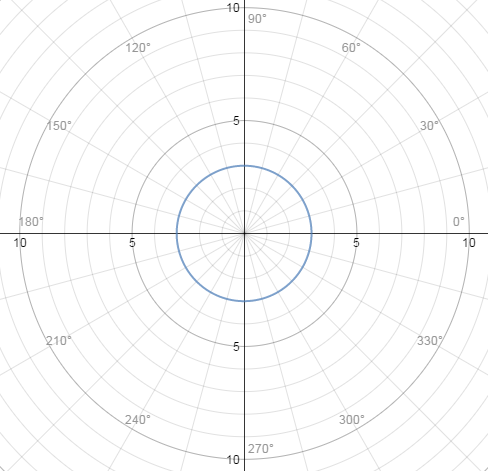 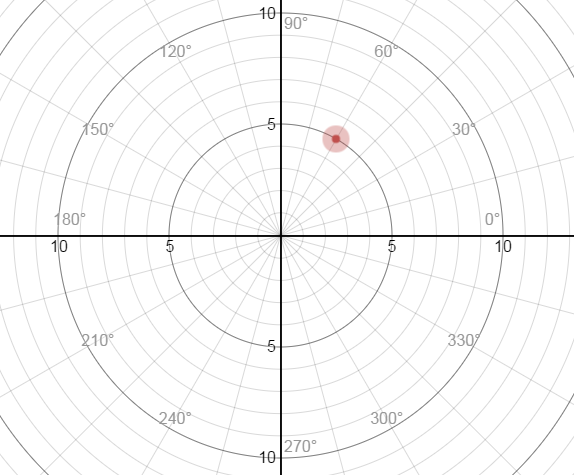 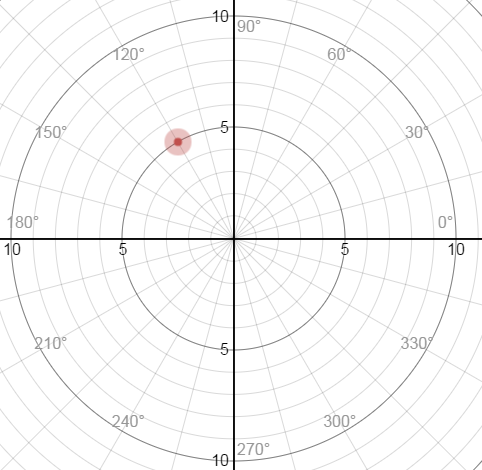 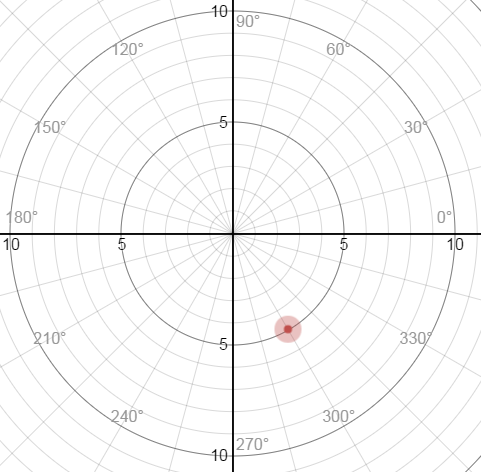 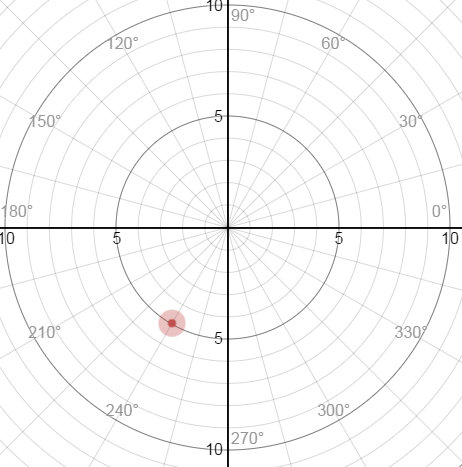 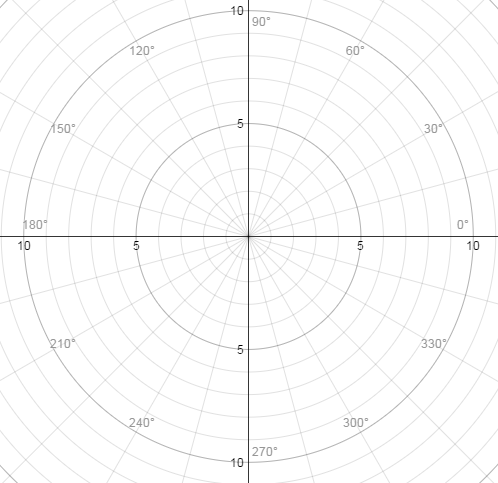 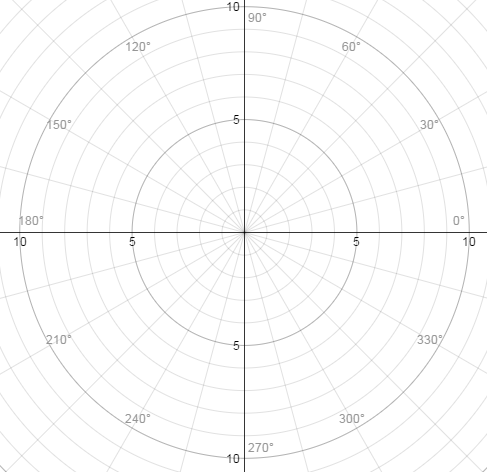 Coterminal Points
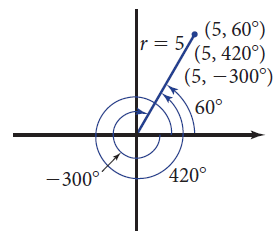 Give 3 other polar representations of (5, 120o) 
(one with a positive radius and two with negative)
(5, 480o)
(-5, 300o)
(-5, -60o)